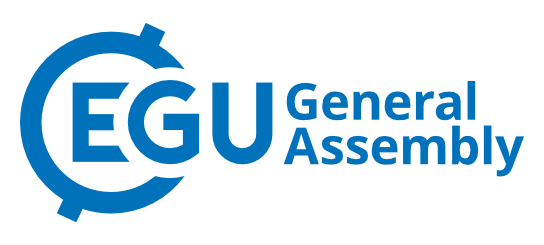 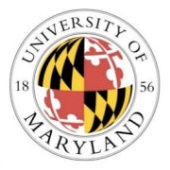 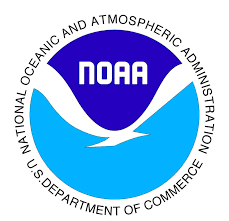 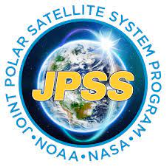 The Development of a New Daily Global Mesoscale Blended Ocean Surface Currents (BOSC) Product
Shaun Eisner [1], James Carton [1], Eric Leuliette [2], Dierdre Byrne [2], Semyon Grodsky [1]
[1] Department of Atmospheric and Oceanic Sciences, University of Maryland, College Park, College Park, MD, USA
[2] Lab for Satellite Altimetry, National Oceanic and Atmospheric Administration, College Park, MD, USA
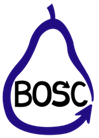 BOSCv0.1 - Carton, Eisner, Leuliette, Byrne, Grodsky
1
Blended Ocean Surface Currents - BOSC
Summary:
Resolution – 1/6 deg., daily
Coverage – 2017-2021
2 Depths: 20cm (near-surface), 15m
Collaboration between NOAA NESDIS STAR Satellite Altimetry Lab and UMD Ocean Climate Lab
Builds upon existing multiobservational surface current analyses: OSCARv2 (NASA/ESR), Copernicus-GLOBCURRENT (ESA)

Overview/Datasets:
1. Momentum Balance - NOAA CoastWatch multi-mission gridded Sea Level Anomaly
2. Ekman-Stokes - ERA-5 wind stress
3. Climatology Correction -  NOAA AOML Monthly, ¼ deg Drifter-Derived Climatology
4. SST Correction - GHRSST L4 OSPO Nighttime SST
BOSCv0.1 - Carton, Eisner, Leuliette, Byrne, Grodsky
2
Step 1: Momentum Balance
Traditional Approach: Geostrophic Balance
Satellite-derived Sea Level Anomaly (SLA)
BOSC Approach: Augment to 3-way momentum balance, including advection
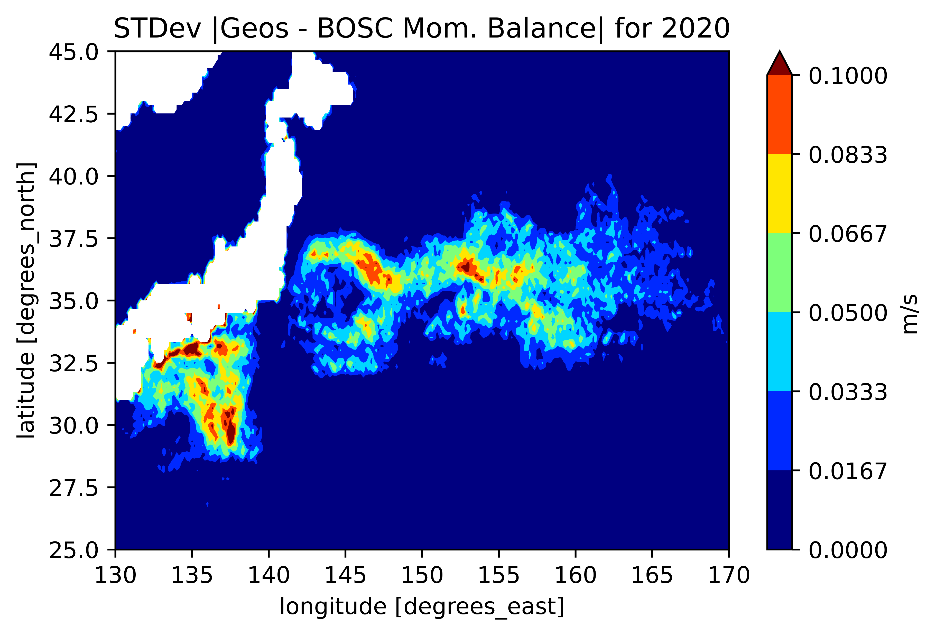 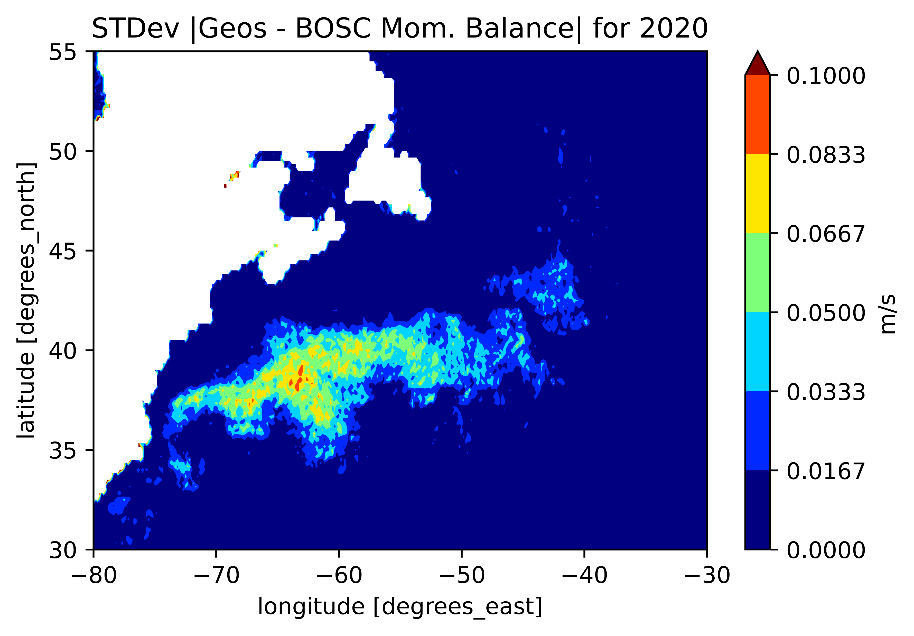 SLA: 0.25 deg., daily NOAA CW/OW Multimission RADS NRT Sea Level Anomaly
BOSCv0.1 - Carton, Eisner, Leuliette, Byrne, Grodsky
3
Step 2: Empirical Ekman-Stokes
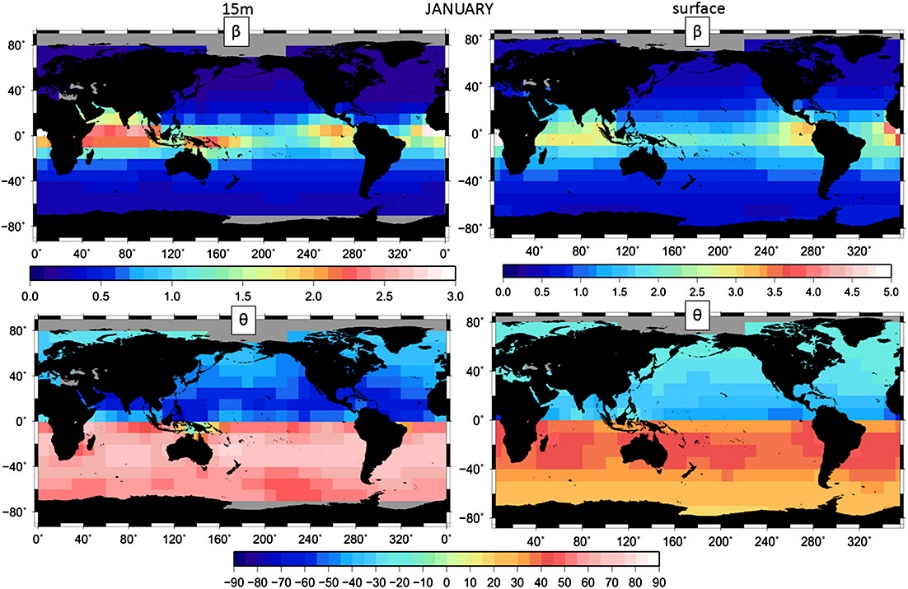 Beta and theta parameters from Rio et al. (2014)
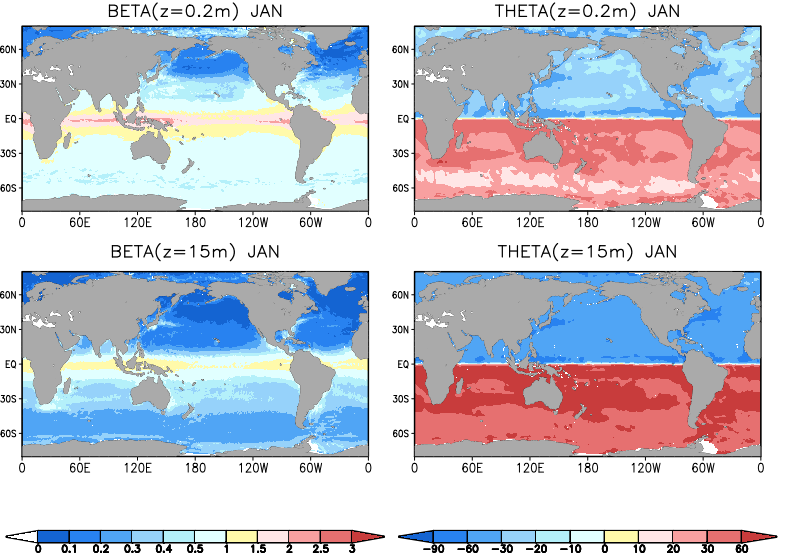 Beta and theta parameters for BOSC
Wind Stress: ERA-5 Daily Wind Stress
BOSCv0.1 - Carton, Eisner, Leuliette, Byrne, Grodsky
4
Step 3: Climatological Correction
Removes bias in momentum balance and Ekman-Stokes relative to monthly, 1 deg. Drifter-derived climatology by Laurindo et al., (2017)
Climatology: NOAA AOML Monthly, 1 deg, Drifter-Derived Climatology
Mean over 1 month and 1 deg. bin
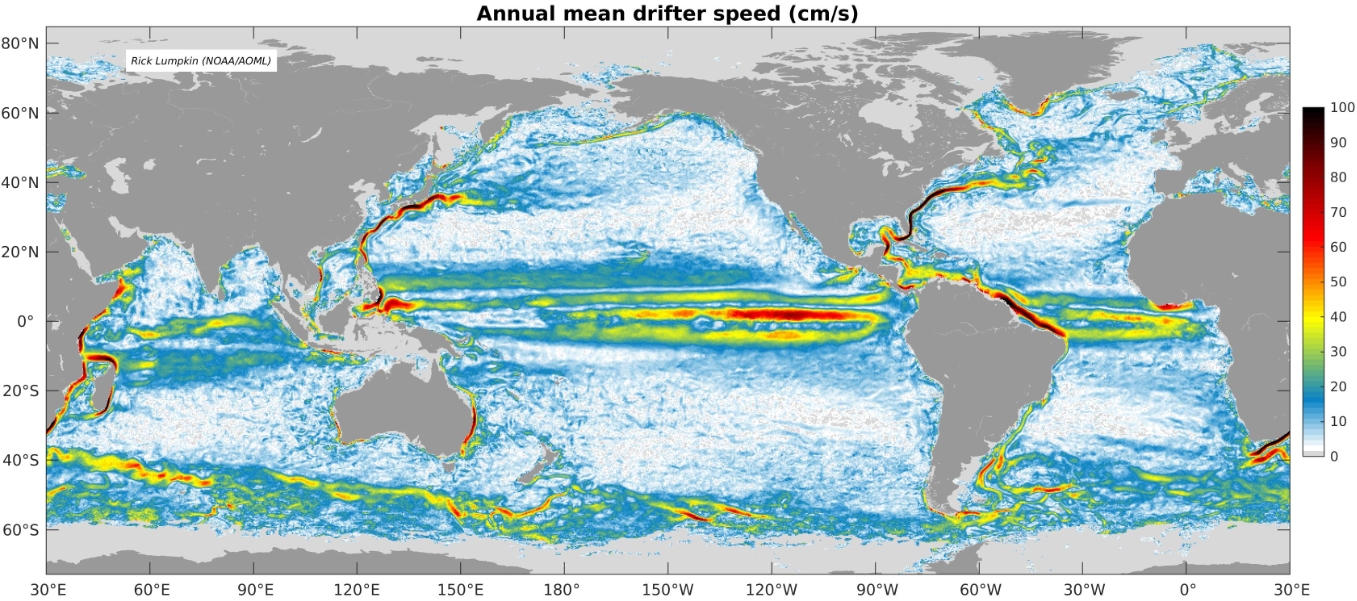 Photo Credit: Rick Lumpkin (NOAA/AOML)
BOSCv0.1 - Carton, Eisner, Leuliette, Byrne, Grodsky
5
Statistical Comparison – Existing Products
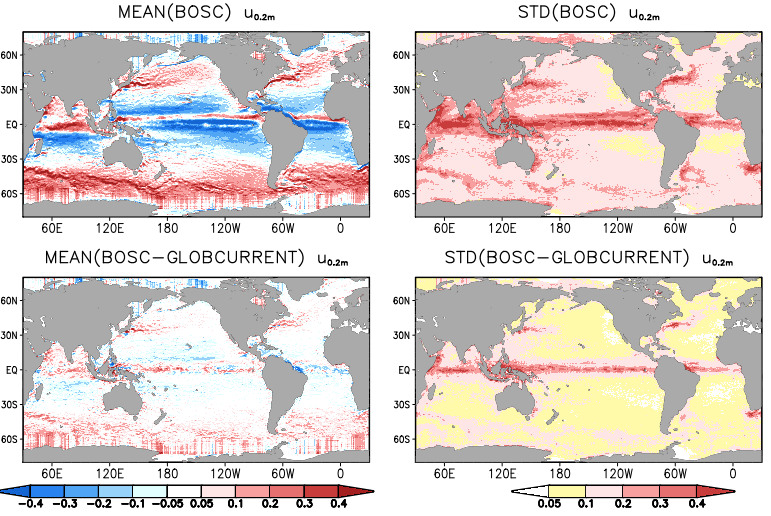 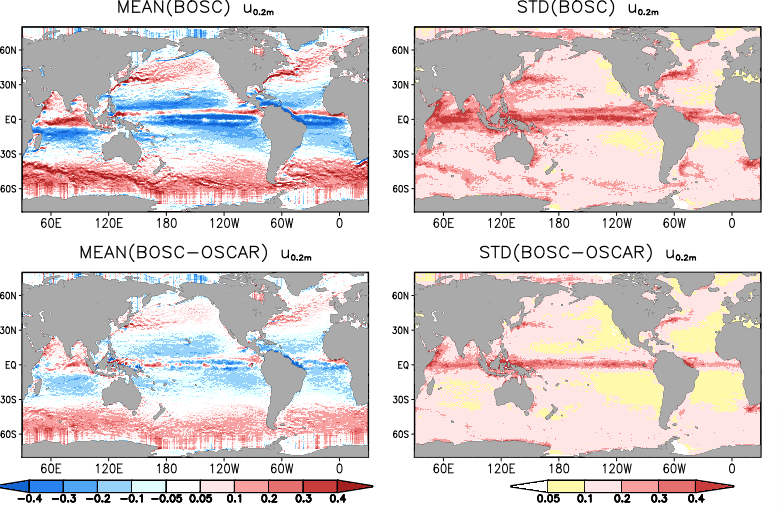 BOSCv0.1 - Carton, Eisner, Leuliette, Byrne, Grodsky
6
Statistical Comparison – In Situ Observations
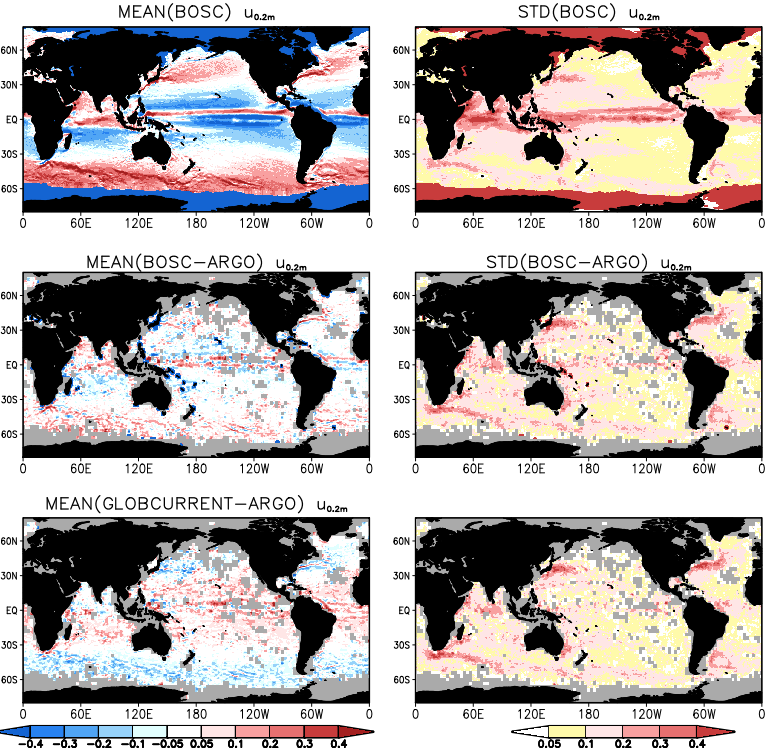 BOSCv0.1 - Carton, Eisner, Leuliette, Byrne, Grodsky
7
SST “Feature-Tracking”
Rio & Santoleri (2018) Showed that the Diabatic heating Equation could be partially inverted to constrain surface currents, if given a time series of SST imagery:
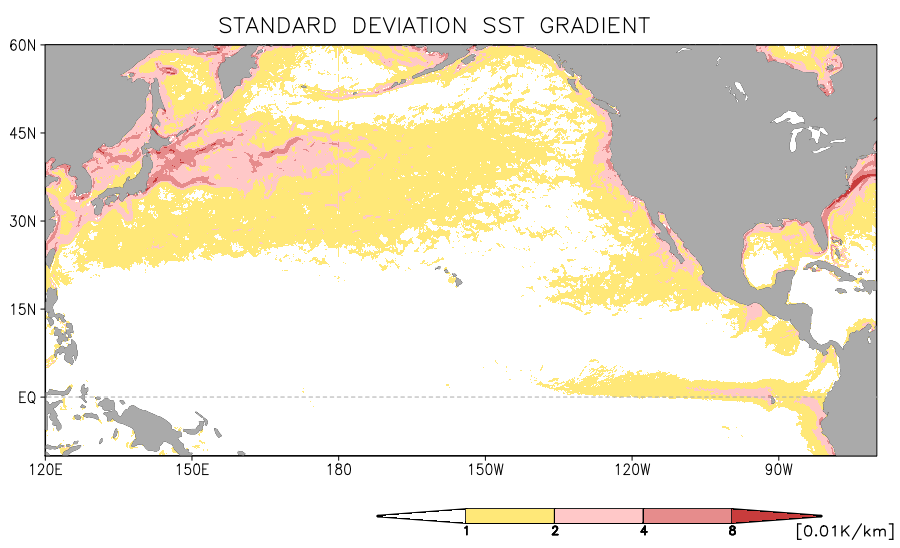 Result of steps 1-3
SST: GHRSST L4 Geopolar Nighttime SST Analysis
BOSCv0.1 - Carton, Eisner, Leuliette, Byrne, Grodsky
8
TAO Moorings Time Series
Tropical Instability Waves (TIW)
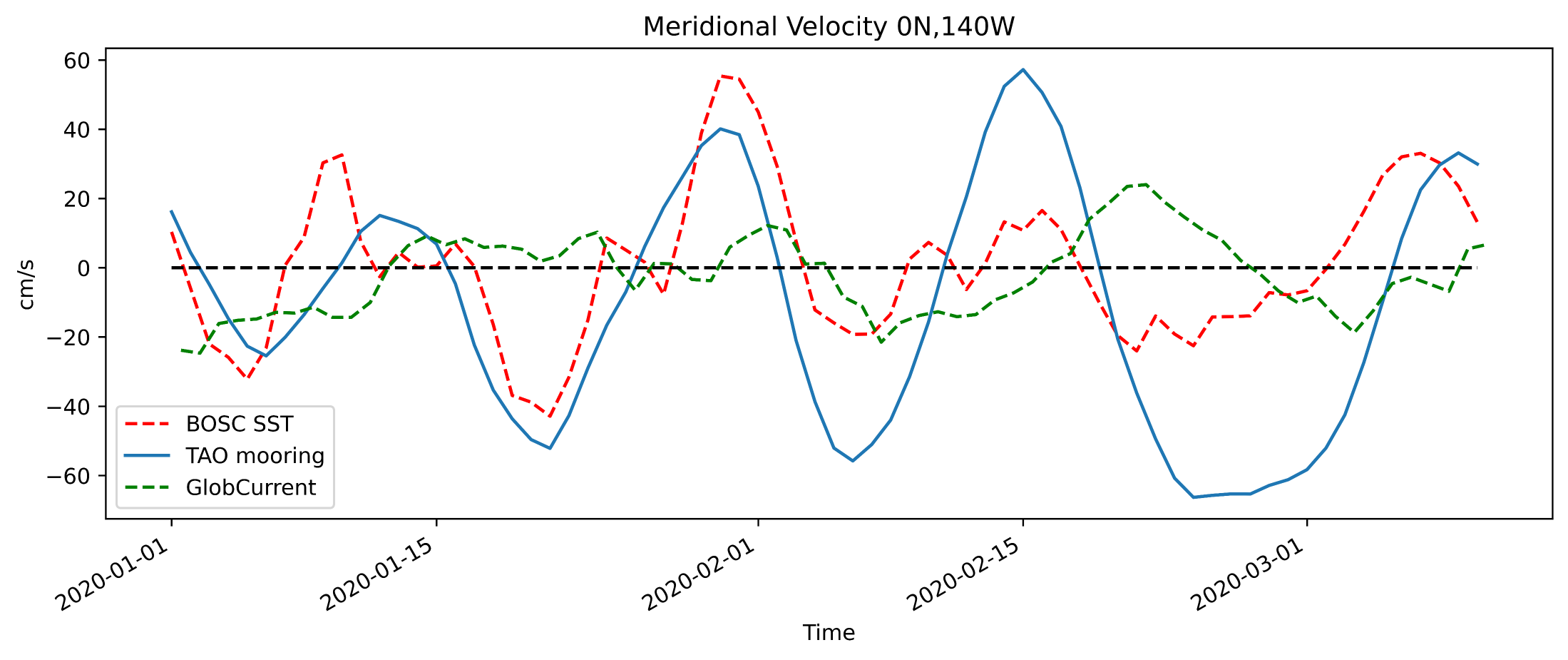 BOSCv0.1 - Carton, Eisner, Leuliette, Byrne, Grodsky
9
Equatorial Pacific: Tropical Instability Waves
1 Jan. 2020
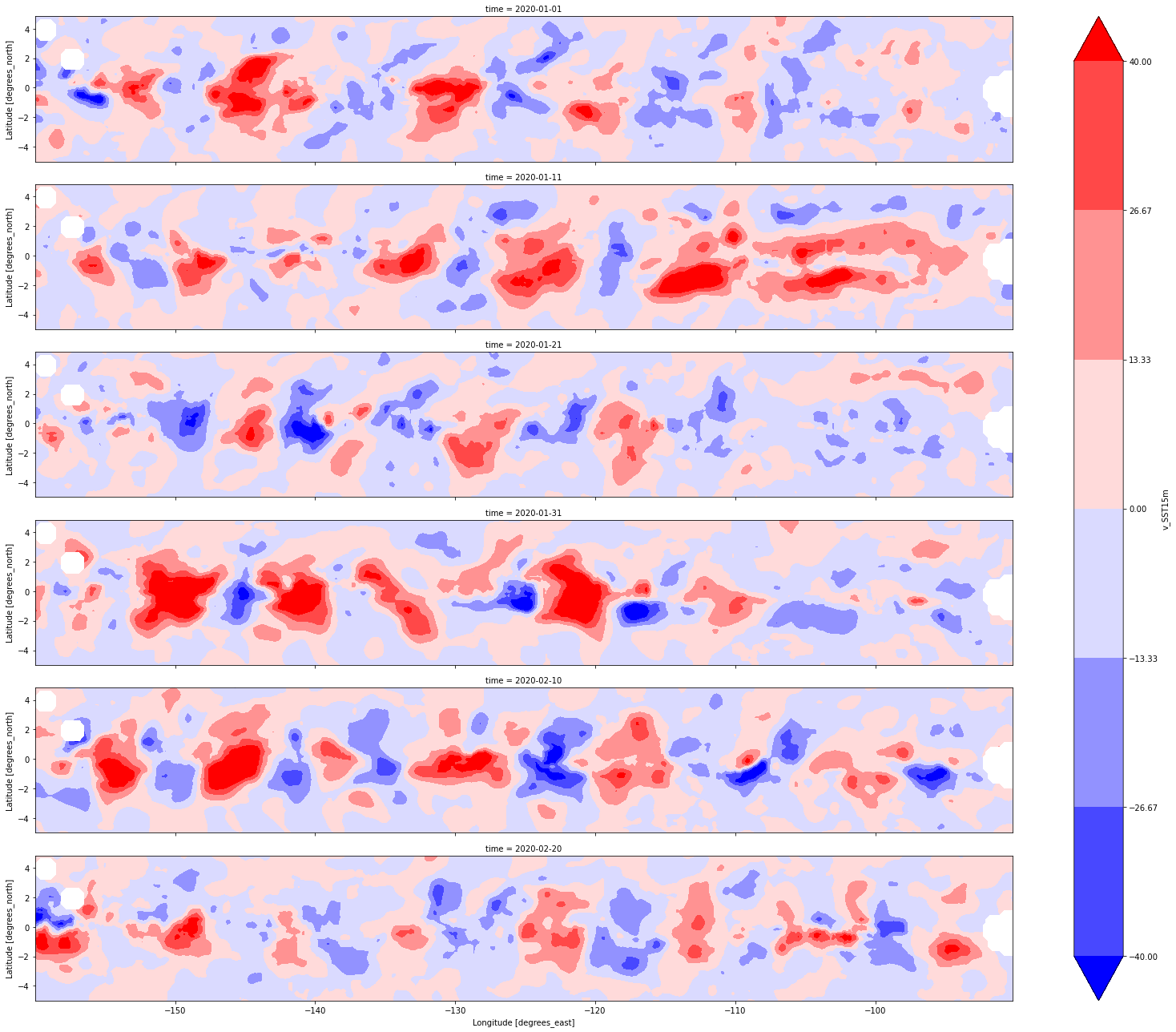 Time
-40                    -26	                    -13                      0                       13                     26                      40
		         V (cm/s)
-160	                  -140	                                   -120	                    -100
		               Lon (deg east)
20 Feb. 2020
BOSCv0.1 - Carton, Eisner, Leuliette, Byrne, Grodsky
10
Future Work & Availability
Incorporation of NSIDC Sea Ice Motion dataset

Error propagation analysis with MITGCM dataset

Further refining of SST correction weighting

Extension of temporal coverage

Availability: BOSCv0.1 (beta release: 2017-2021) will available mid 2023 through NOAA CoastWatch/OceanWatch
BOSCv0.1 - Carton, Eisner, Leuliette, Byrne, Grodsky
11
References & Acknowledgements
BOSCv0.1 - Carton, Eisner, Leuliette, Byrne, Grodsky
12